17th Meeting of the Capacity Building Sub-Committee
South West Pacific Hydrographic Commission Capacity Building Update
South West Pacific Hydrographic Commission
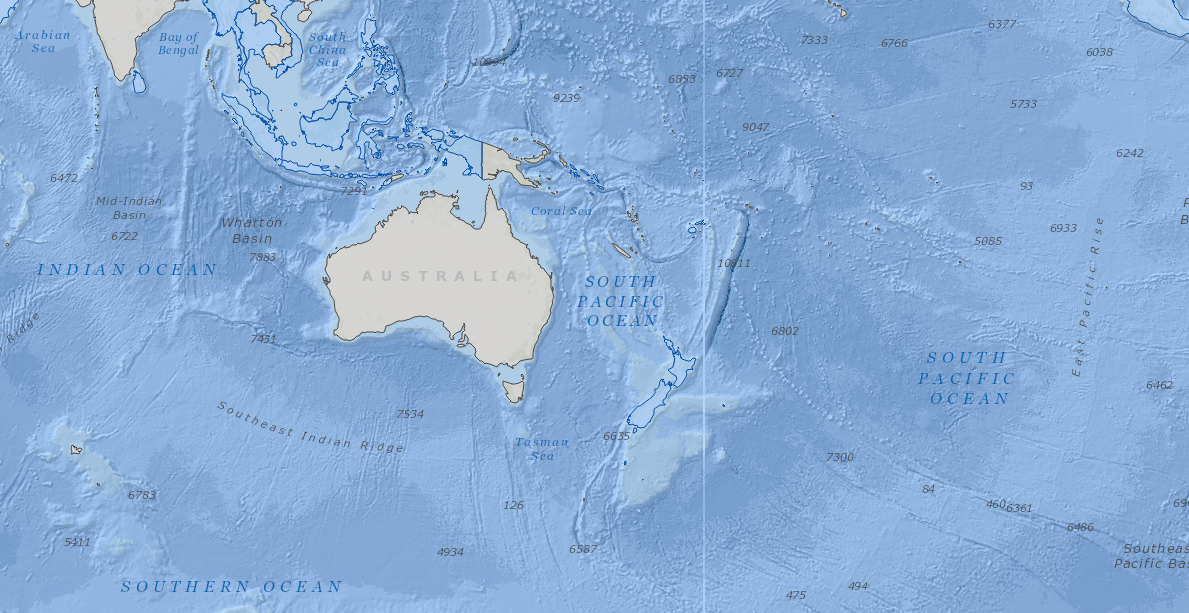 2
CBSC17-05.1H_2019_EN_SWPHC_Report_v1 Highlights
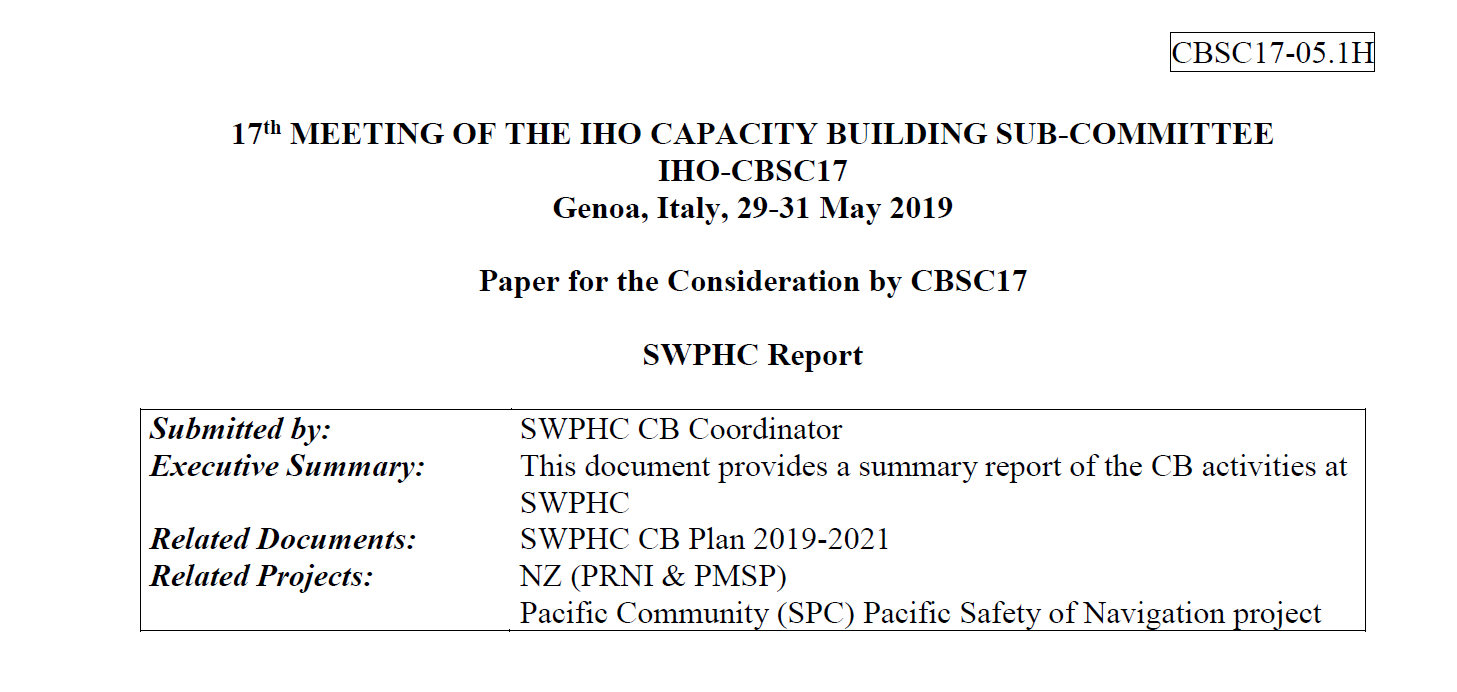 3
Niue MSI
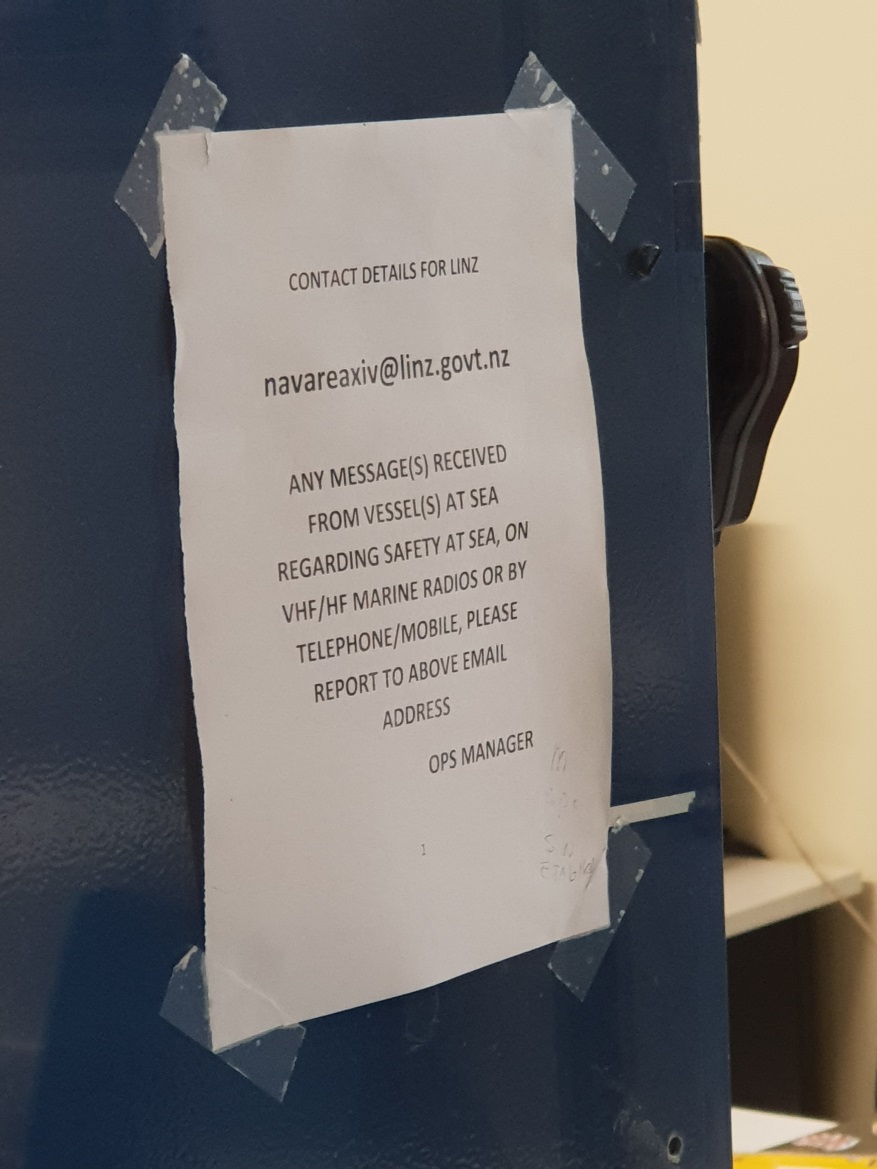 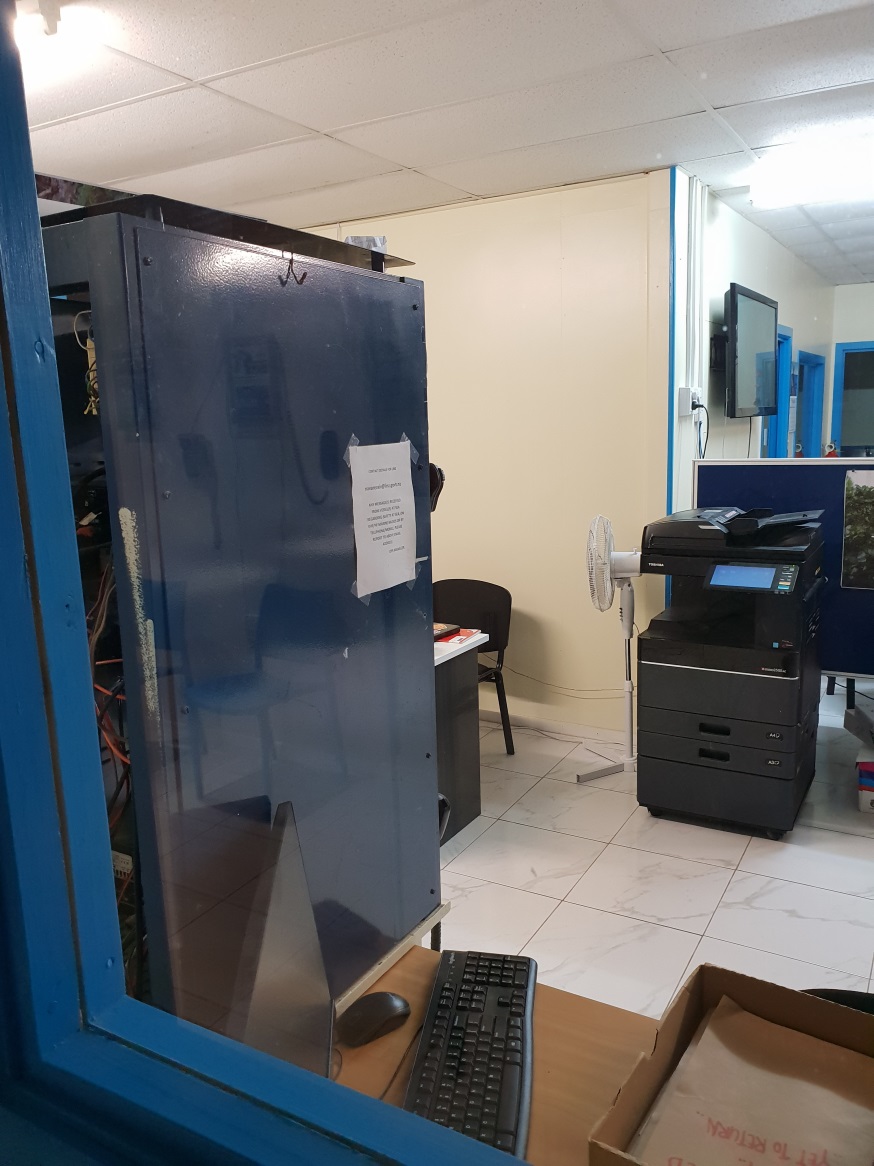 4
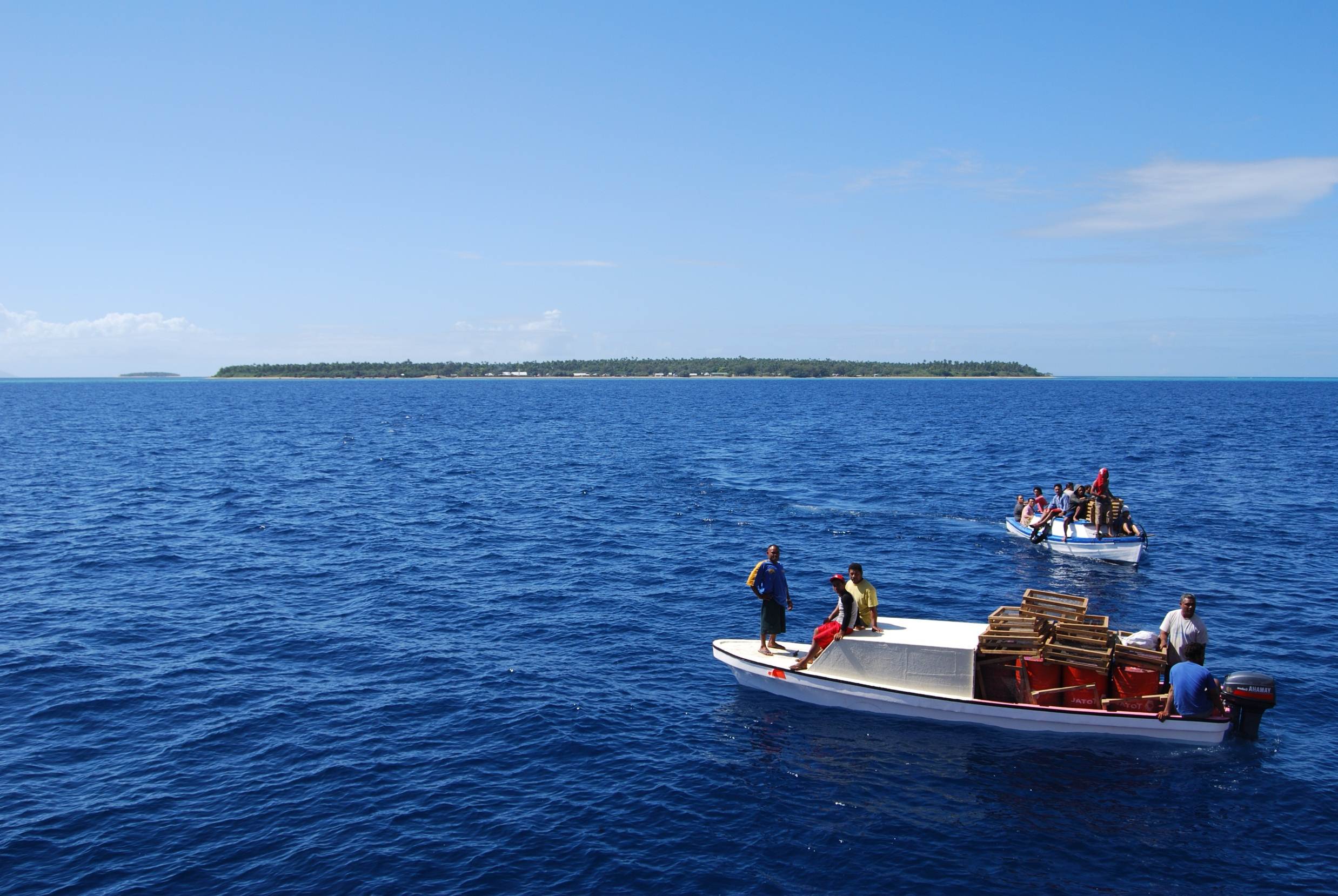 Thank you
5